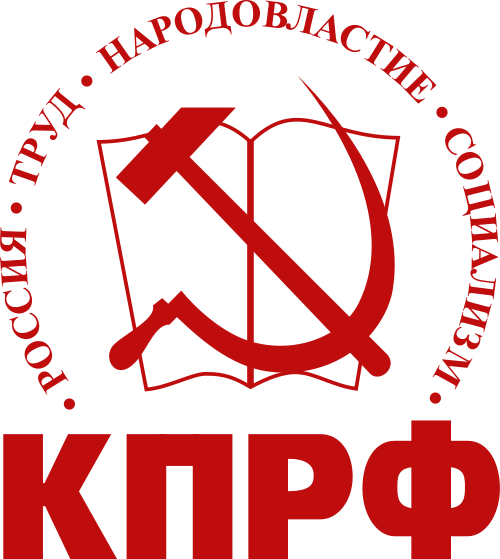 Коммунистическая партия Российской Федерации (сокращённо КПРФ) — левая политическая партия в Российской Федерации.
Наименование партии.
КПРФ образована на II чрезвычайном съезде коммунистов России (13—14 февраля 1993 года) как восстановленная Коммунистическая партия Российской Советской Федеративной Социалистической Республики. Количество региональных отделений — 81, количество членов — 154 244 (2011)[1]. Партия была представлена в Государственной думе всех созывов, а также имеет представительство в органах власти на региональном уровне.
Высший орган — съезд партии, избирает Центральный комитет КПРФ и его председателя. Председателем центрального исполнительного комитета партии (ЦИК КПРФ, с 1995 года — ЦК КПРФ) с 1993 года является Г. А. Зюганов, первым заместителем председателя ЦИК КПРФ до 2004 года был В. А. Купцов. Заместители председателя ЦК КПРФ (на 2011 год) — И. И. Мельников — первый заместитель с 2004 года и В. И. Кашин. Контролирующий орган — Центральная контрольно-ревизионная комиссия (ЦКРК) КПРФ, председатель ЦКРК — В. С. Никитин.
1. Установление «власти трудящихся, народно-патриотических сил»;
2. Национализация природных богатств России и стратегических отраслей экономики с использованием доходов этих отраслей в интересах всех граждан;
3. Возврат в Россию из зарубежных банков государственных финансовых резервов с использованием их на экономическое и социальное развитие;
4. Пересмотр законов, по мнению партии, «ухудшающих материальное положение граждан и позволяющих растаскивать природные ресурсы страны»: закон о «монетизации» льгот, Трудовой, Жилищный, Земельный, Лесной и Водный кодексы;
Программа – «минимум»
5. Восстановление льгот для многодетных семей, воссоздание сети общедоступных детских садов, обеспечение жильём молодых семей;
6. Недопущение повышения пенсионного возраста;
7. Принятие программы по борьбе с бедностью, установление государственного контроля над ценами на товары первой необходимости;
8. Введение прогрессивной шкалы налогообложения;
9. Восстановление ответственности власти за жилищно-коммунальное хозяйство, установление платы за жилищно-коммунальные услуги в размере не более 10 % дохода семьи, прекращение выселения людей, расширение государственного жилищного строительства;
Программа – «минимум»
10. Создание условия для развития малого и среднего предпринимательства, принятие «самых решительных мер для подавления коррупции и преступности», пресечение практики искусственных банкротств, рейдерских захватов;
11. Прекращение фальсификаций при проведении выборов, создание «реально независимой судебной системы», повышение эффективности системы государственного управления, сокращение числа чиновников, расширение прав трудовых коллективов и профсоюзов;
12.Увеличение финансирования науки, обеспечение учёных «достойной заработной платой и всем необходимым для исследовательской деятельности», восстановление «высоких стандартов всеобщего бесплатного среднего и высшего образования», обеспечение общедоступности и высокого качества здравоохранения;
Программа – «минимум»
13. Ограждение общества от «пропаганды пошлости и цинизма в СМИ», осуществление доступа в государственные средства массовой информации «всех политических сил, действующих в рамках закона», прекращение очернения российской и советской истории.
Программа – «минимум»
Коммунистическая партия Российской Федерации строит свою работу на основе программы и устава. Партия является юридическим лицом с момента государственной регистрации и осуществляет свою деятельность в соответствии с уставными целями на всей территории России, имея региональные отделения в 81 субъекте федерации[1]. Каждое региональное отделение управляется региональным (областным, городским и т. д.) комитетом во главе с первым секретарём.
КПРФ создаёт свои региональные, местные и первичные партийные организации на всей территории Российской Федерации. Местом нахождения постоянно действующего руководящего органа КПРФ является г. Москва. В партии запрещено создание фракций.[9] Дружественная молодёжная организация — Союз коммунистической молодёжи.
Партийная структура
Союз Коммунистической Молодёжи
Выборы в Гос. думу
На всех выборах президента России кандидат от КПРФ занимал второе место. В 1991 году Николай Рыжков с 16,85 % голосов был опережён Борисом Ельциным (57,30 %). На выборах в 1996 году Геннадий Зюганов проиграл Борису Ельцину (32 % против 35 % в первом туре, 40 % против 54 % во втором). Как признался впоследствии главный аналитик телеканала НТВ, телевидение активно использовало технологии манипуляции сознанием в пользу Ельцина. Данные выборы многие считают сфальсифицированными. Тем не менее Г. А. Зюганов поздравил Ельцина с победой на президентских выборах, что вызвало непонимание у части представителей левого движения. Сам Г. А. Зюганов объясняет это тем, что народ не был готов активно защищать его победу.
Выборы президента России
На выборах в 2000 году Зюганов набрал 29 % и уступил первое место Владимиру Путину. На выборах в 2004 году кандидатом от КПРФ стал Николай Харитонов, набравший 14 % и также занявший второе место. По результатам выборов 2008 года Геннадий Зюганов получил 17,72 % голосов.
Выборы президента России